✠VUI HỌC KINH THÁNH✠
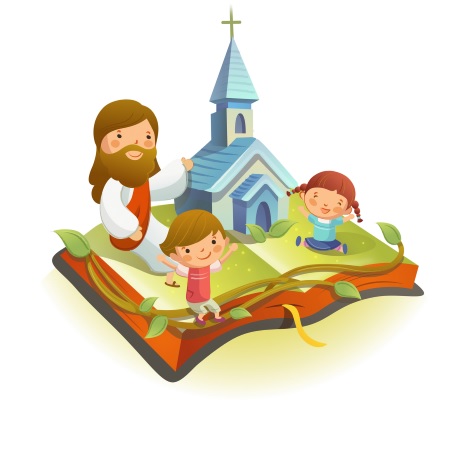 THẦY ĐÂY
ĐỪNG SỢ
CHÚA NHẬT XX THƯỜNG NIÊN - NĂM A
✠ TIN MỪNG CHÚA GIÊ-SU KI-TÔ THEO THÁNH MÁT-THÊU✠
Khi ấy, Đức Giê-su lui về miền Tia và Xi-đôn, thì này có một người đàn bà Ca-na-an, ở vùng ấy đi ra, kêu lên rằng:
“Lạy Ngài là con vua Đa-vít, xin dủ lòng thương tôi! Đứa con gái tôi bị quỷ ám khổ sở lắm!” Nhưng Người không đáp lại một lời.
Các môn đệ lại gần xin với Người rằng: “Xin Thầy bảo bà ấy về đi, vì bà ấy cứ theo sau chúng ta mà kêu mãi !”
Người đáp : “Thầy chỉ được sai đến với những con chiên lạc của nhà Ít-ra-en mà thôi.”
Nhưng bà ấy đến bái lạy mà thưa Người rằng: “Lạy Ngài, xin cứu giúp tôi !”
Người đáp: “Không được lấy bánh dành cho con cái mà ném cho lũ chó con.”
Bà ấy nói: “Thưa Ngài, đúng thế, nhưng mà lũ chó con cũng được ăn những mảnh vụn trên bàn chủ rơi xuống.”
Bấy giờ Đức Giê-su đáp : “Này bà, lòng tin của bà mạnh thật ! Bà muốn thế nào, sẽ được như vậy.”
Từ giờ đó, con gái bà được khỏi bệnh.ĐÓ LÀ LỜI CHÚA
HÃY
TÌM
KIẾM
NƯỚC
CHÚA
TRƯỚC
MỌI
SỰ
NGƯỜI
SẼ
LO
CHO
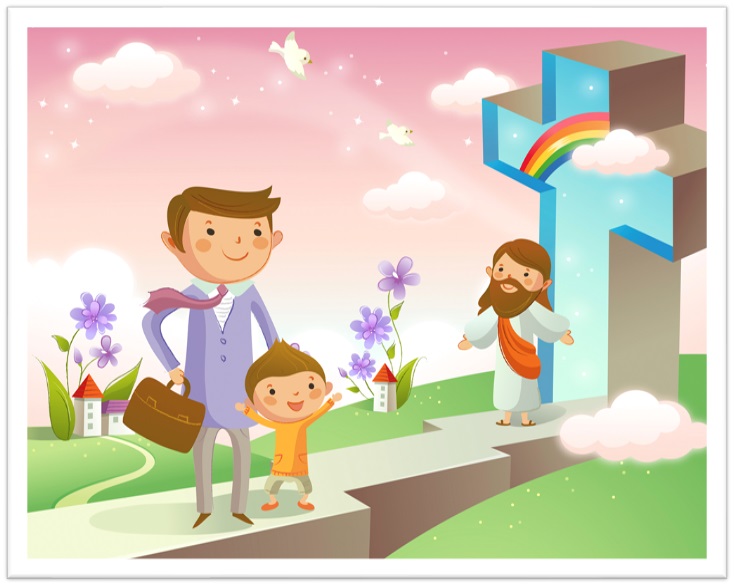 TÌM Ô CHỮ
HÀNG
 DỌC
1
2
3
4
5
6
7
1.	“THẦY CHỈ ĐƯỢC SAI ĐẾN VỚI NHỮNG CON … … CỦA NHÀ ÍT-RA-EN MÀ THÔI.”
2.	“THƯA NGÀI, ĐÚNG THẾ, NHƯNG MÀ … … CŨNG ĐƯỢC ĂN NHỮNG MẢNH VỤN TRÊN BÀN CHỦ RƠI XUỐNG.”
3.	“KHÔNG ĐƯỢC LẤY BÁNH DÀNH CHO … … MÀ NÉM CHO LŨ CHÓ CON”
4.	BÀ ẤY ĐẾN BÁI LẠY MÀ THƯA NGƯỜI RẰNG : “LẠY NGÀI, XIN … … TÔI !”
5.	“LẠY NGÀI LÀ CON VUA ĐA-VÍT, XIN DỦ … … TÔI !”
6.	“THẦY CHỈ ĐƯỢC … … VỚI NHỮNG CON CHIÊN LẠC CỦA NHÀ ÍT-RA-EN MÀ THÔI.”
7.	NHỮNG CON CHÓ CON ĐƯỢC HƯỞNG NHỮNG THỨ GÌ TỪ CHIẾC BÁNH CỦA ĐÁM TRẺ CON?
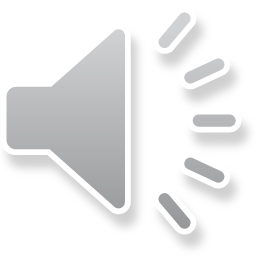 TIN
TƯỞNG
THIÊN CHÚA
Học với Giê-su - Học cùng Giê-su
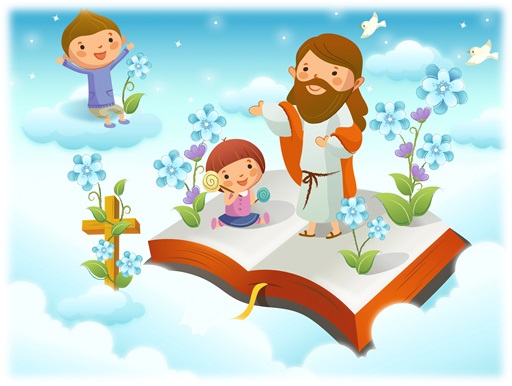 TRẮC NGHIỆM
1. Người đàn bà đến cầu xin điều gì từ Chúa Giê-su?
A
B
C
D
Xin đụng vào tua áo của Người
Chữa cho con gái bà
Xin thức ăn
Xin bố thí
A
Chữa cho con gái bà
Đáp án
2. Tại sao Chúa Giê-su từ chối khẩn cầu của người đàn bà?
A
B
C
D
Vì người đàn bà ngoại đạo
Vì con gái bà bệnh quá nặng
Ma quỷ quá mạnh
Giờ của Người chưa đến
D
Vì người đàn bà ngoại đạo
Đáp án
3. Cuối cùng, vì sao Chúa Giê-su vẫn chữa cho con gái của bà?
A
B
C
D
Vì Chúa Cha bắt ép
Bà ta cho Chúa Giê-su tiền
Vì bà kiên trì cầu xin
Vì các môn đệ nài xin giúp
B
Vì bà kiên trì cầu xin
Đáp án
4. Qua bài Tin Mừng, chúng ta cần rèn luyện điều gì?
A
B
C
D
Tình yêu mãnh liệt
Lòng tin mạnh mẽ và kiên trì
Lòng mến thiết tha
Lòng bác ái bao dung
A
Lòng tin mạnh mẽ và kiên trì
Đáp án
THIẾU NHI YÊU CHÚA
Thiếu nhi Thánh Thể có thể xin ơn Chúa giúp sức trong những lúc nào?